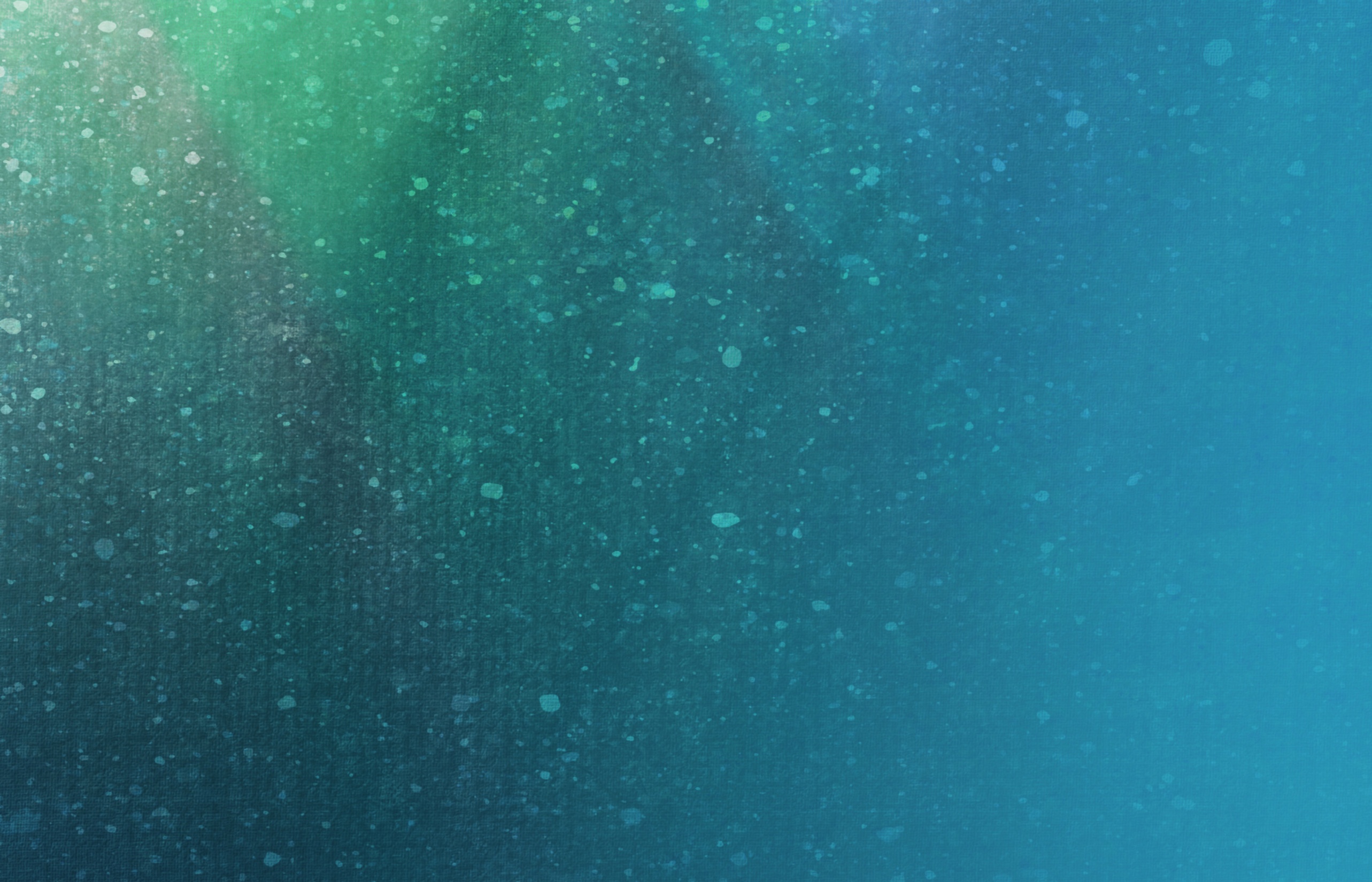 Recognizing characters and words认字
记笔记
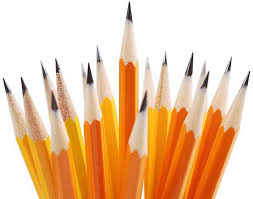 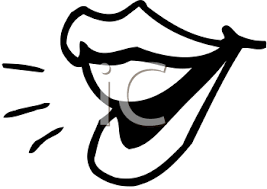 说Shuō
看kàn
想xiǎng
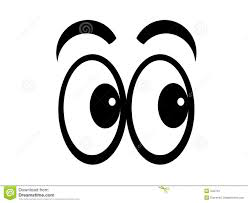 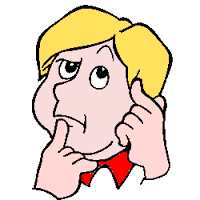 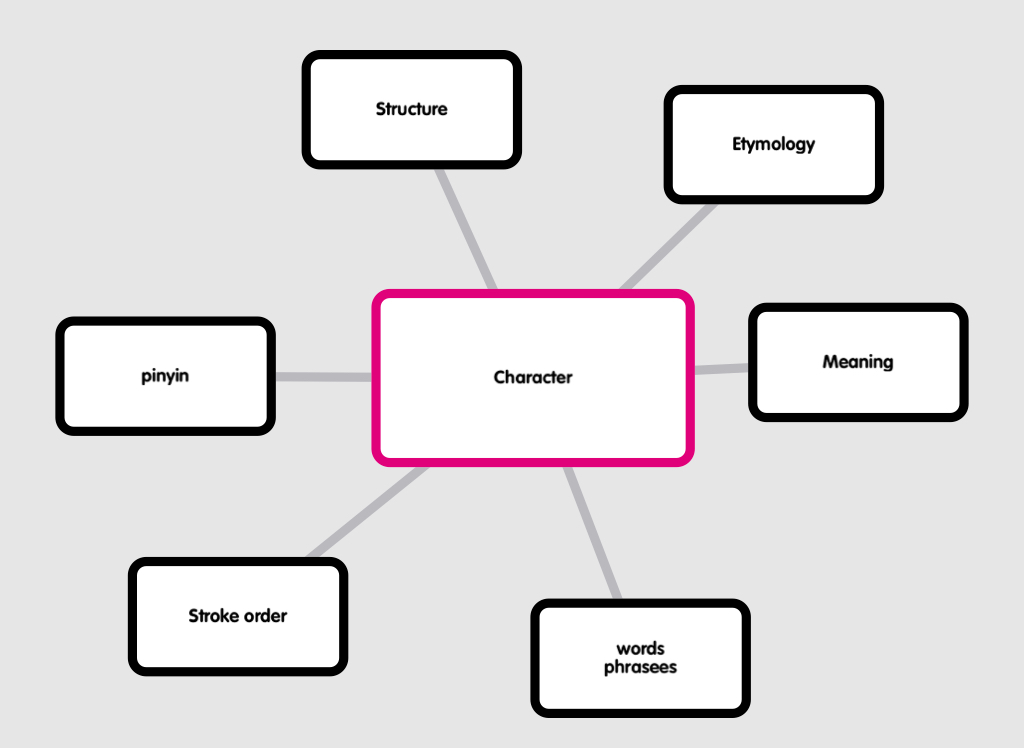 Using Popplet app to create graphic organizer
kè
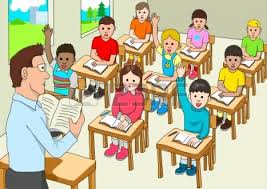 课
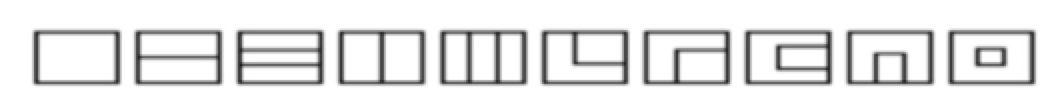 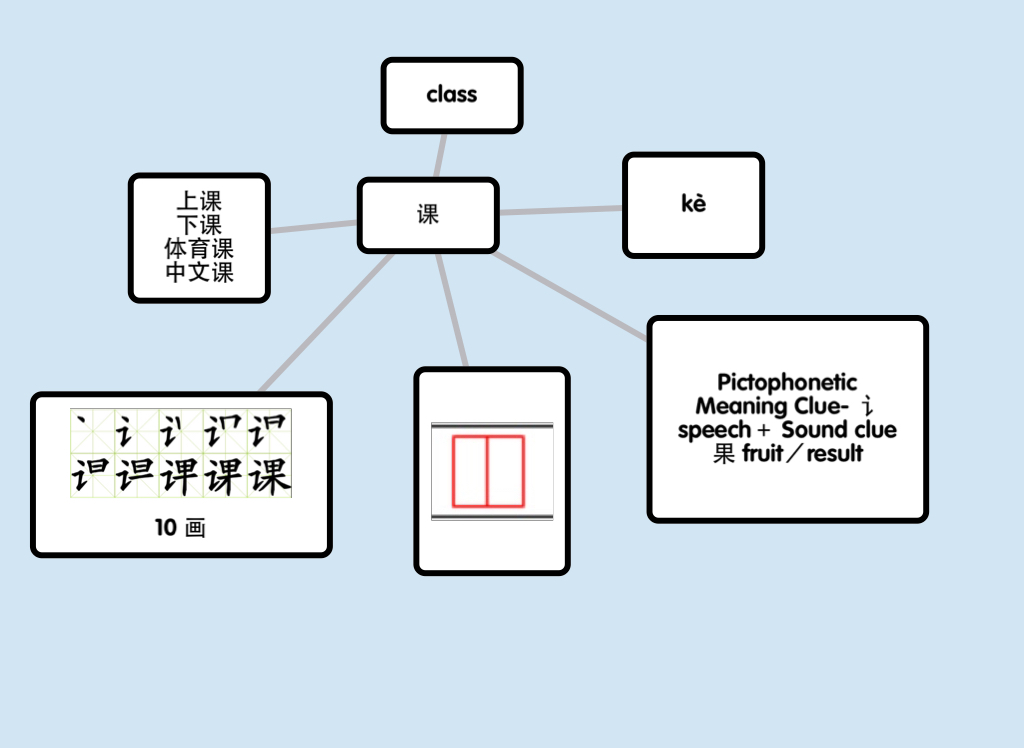 Information about Etymology found at www.Archchinese.com
Using Popplet app to create graphic organizer
Shè hùi kè
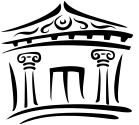 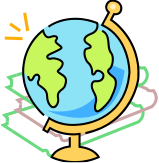 社会课
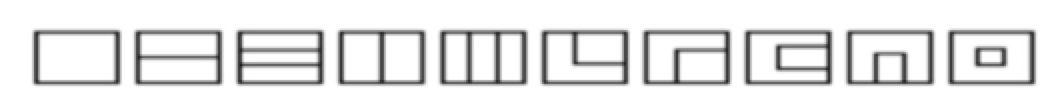 Kē mù
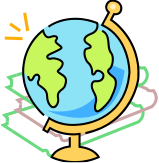 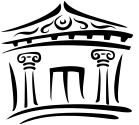 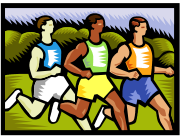 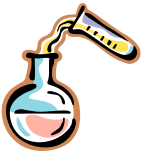 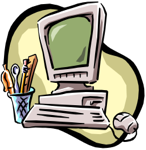 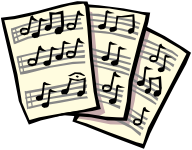 科目
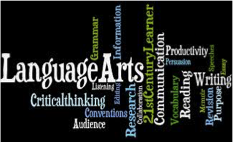 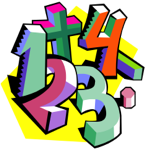 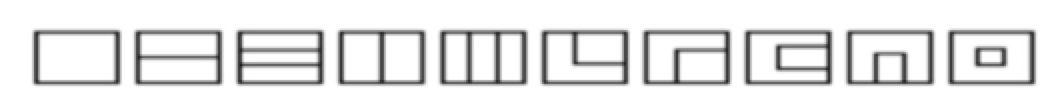 Hàn yǔ kè
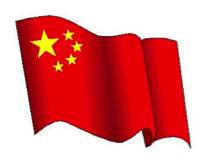 汉语课
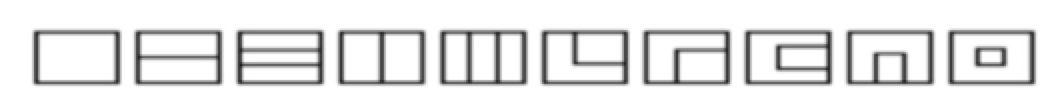 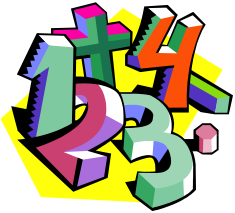 Shù xúe kè
数学课
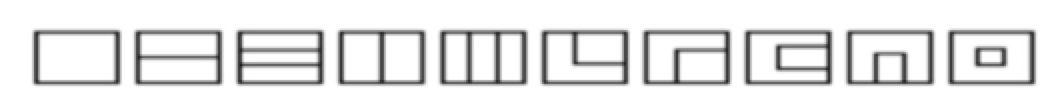 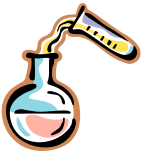 Kē xúe kè
科学课
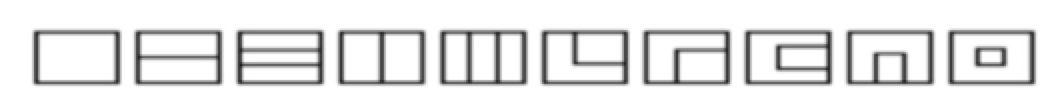 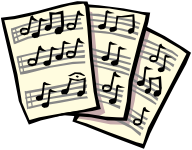 Yīn yùe kè
音乐课
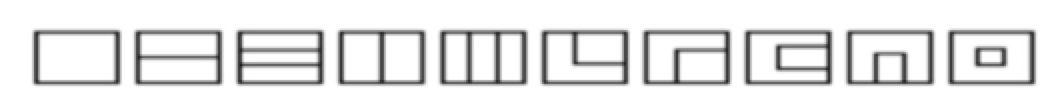 Yǔ wén kè
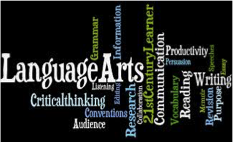 语文课
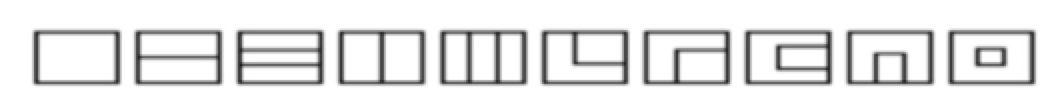 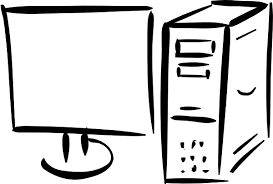 Dìan nǎo kè
电脑课
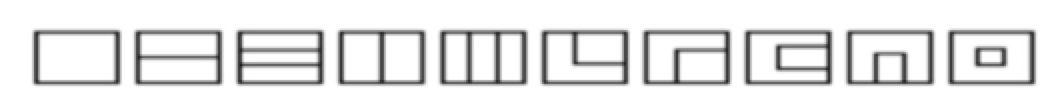 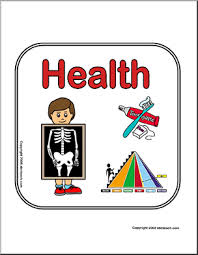 Jìan kāng jìao yù kè
健康教育课
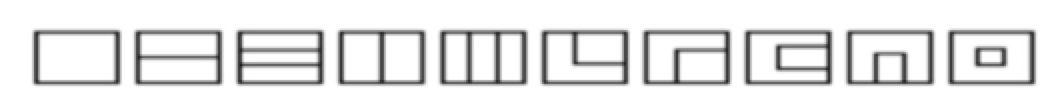 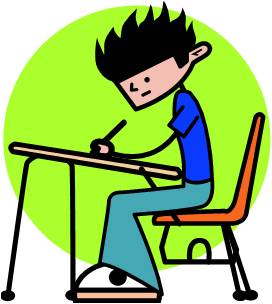 Zì xí kè
自习课
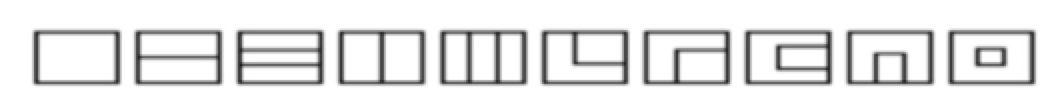 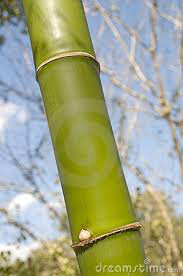 jíe
节
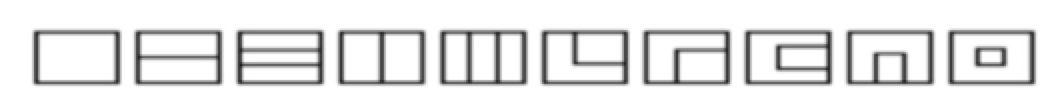 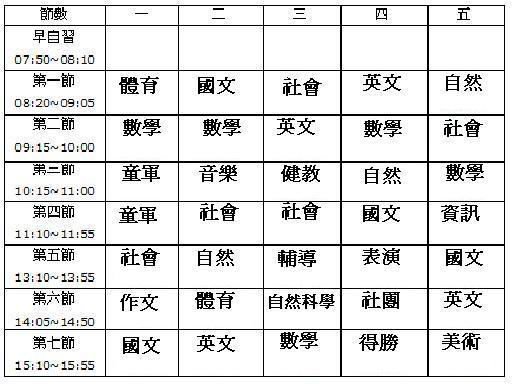 Shí jīan biǎo
时间表
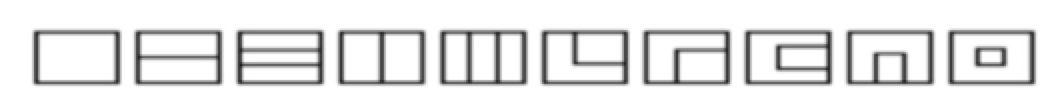 Cóng….dào
从…到
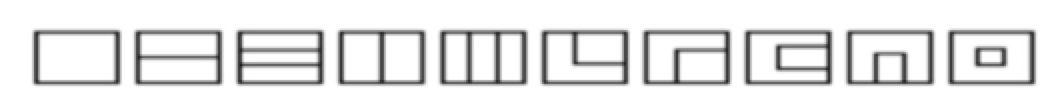 zùi
最
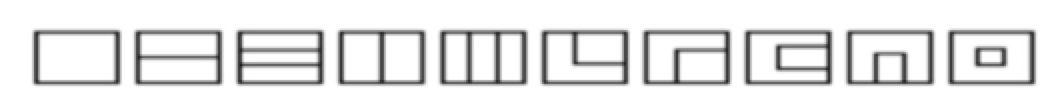 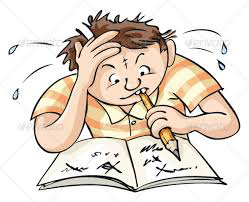 nán
难
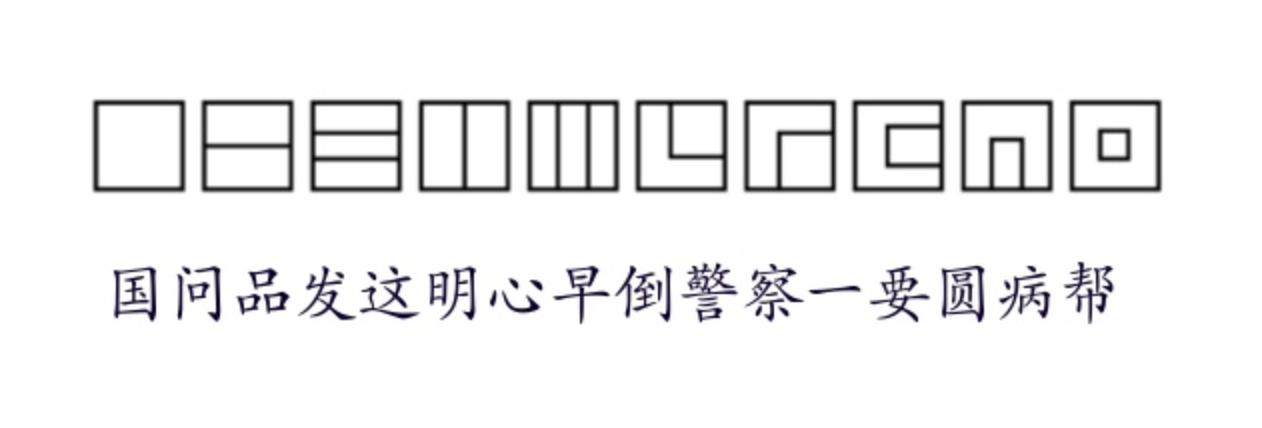 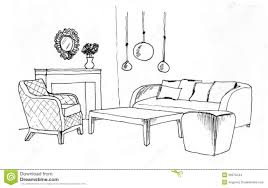 Yǒu yì sī
有意思
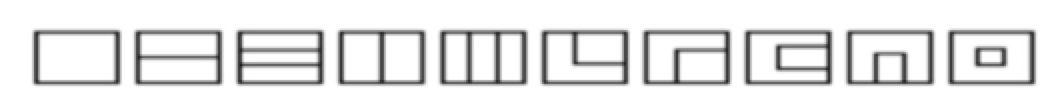 Yǒu qù
有趣
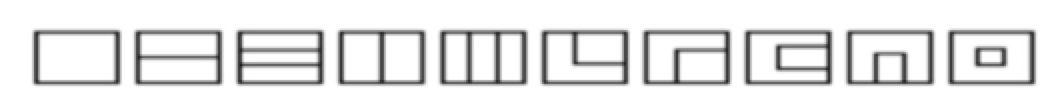 Hǎo wán
好玩
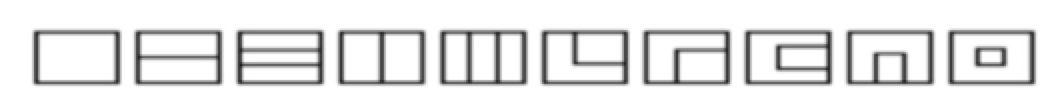 Kāi xīn
开心
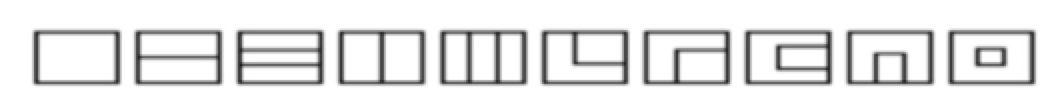 Gāo xiǹg
高兴
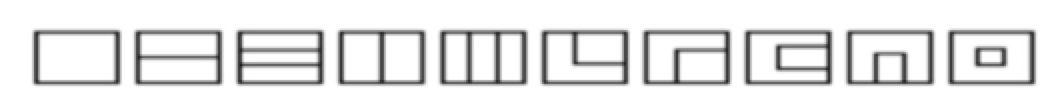 Shí jīan cháng
时间长
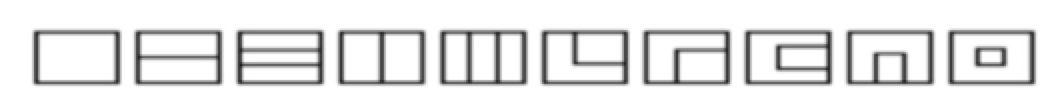 Zùo yè dūo
作业多
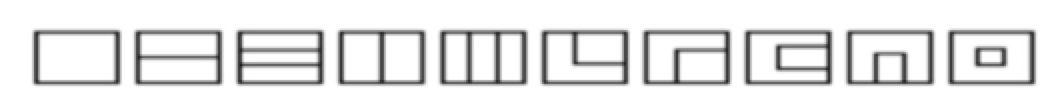 ràng
让
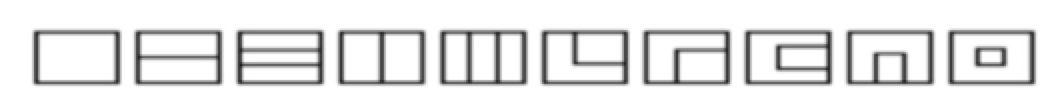 Dàn shì
但是
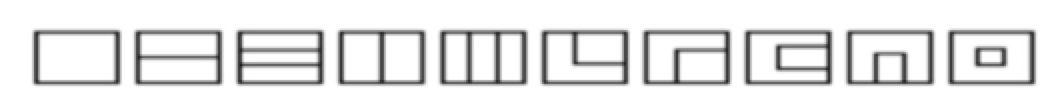 Noun ＋Noun
数学课
自习课
社会课
体育课
科学课
电脑课
语文课
时间表
健康教育课
节
音乐课
汉语课
午饭
了
最
上
电脑课
[Speaker Notes: 我的房间]
4
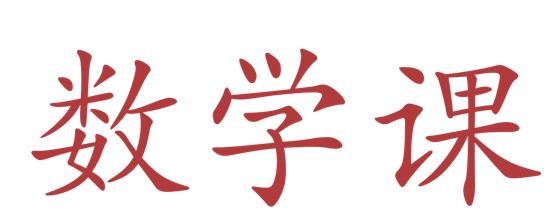 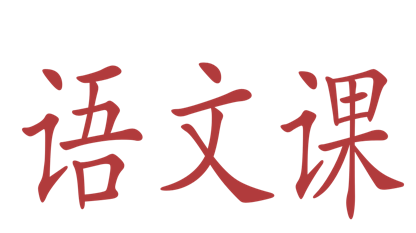 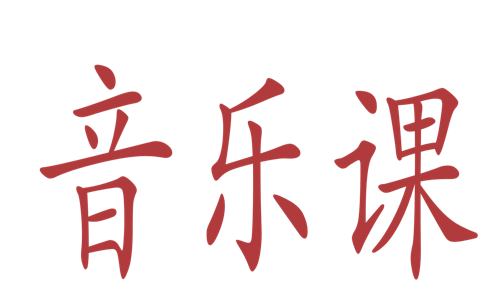 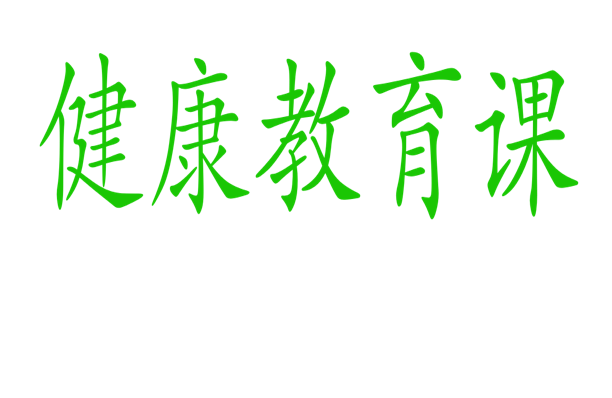 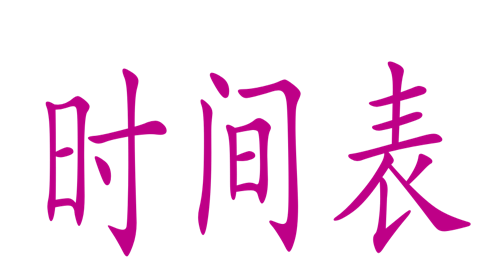 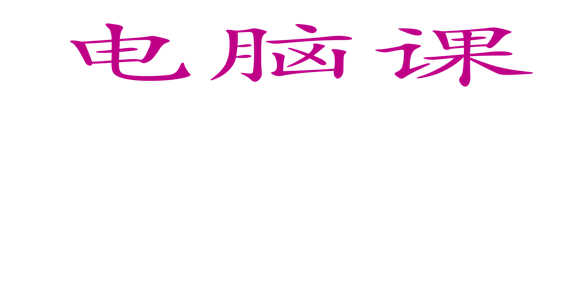 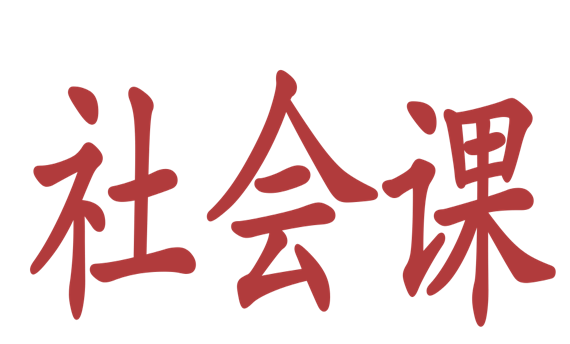 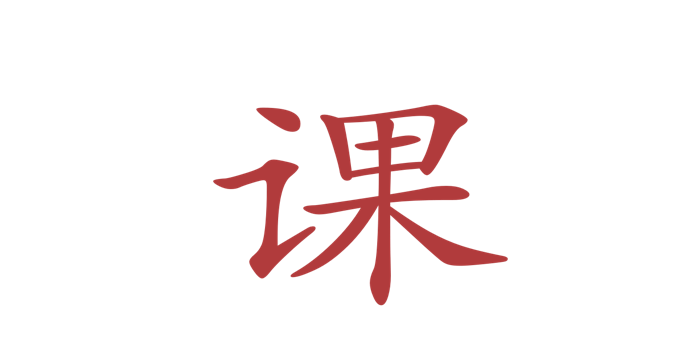 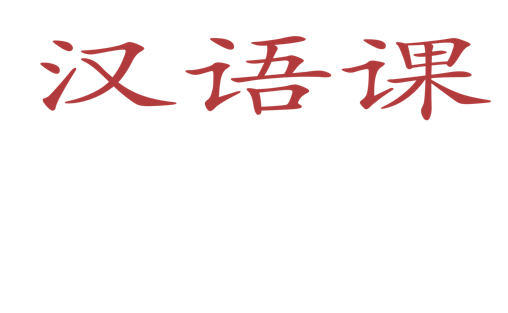 3
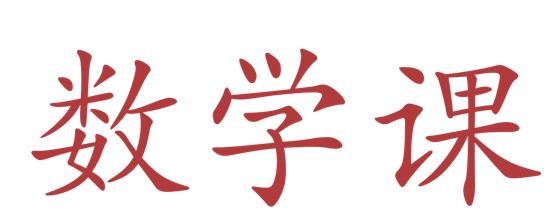 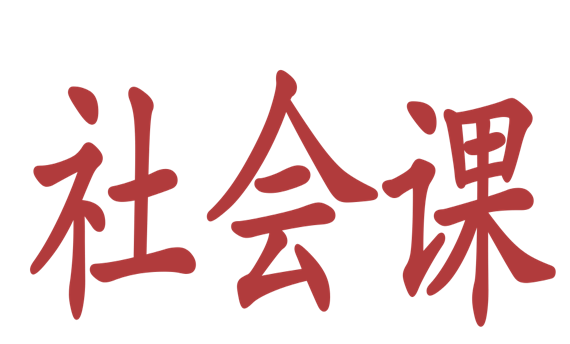 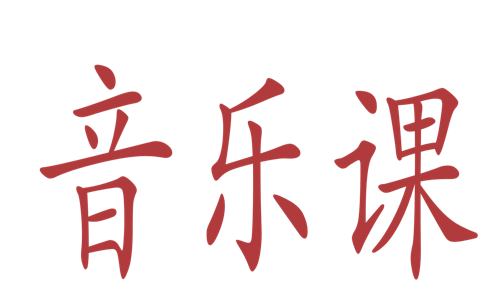 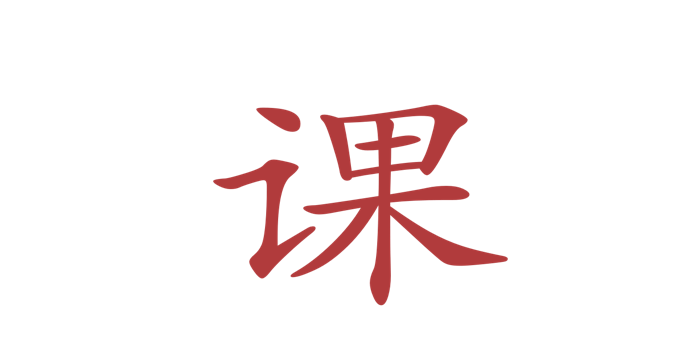 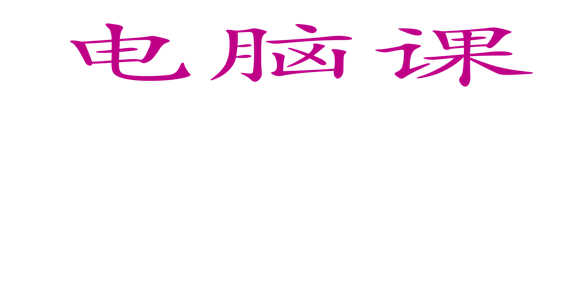 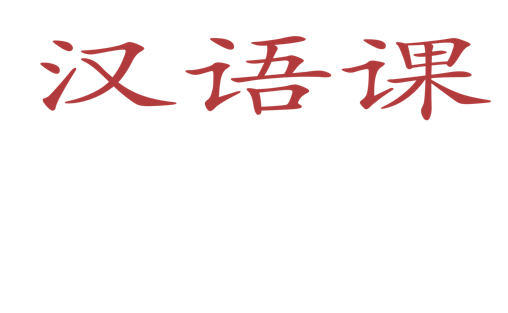 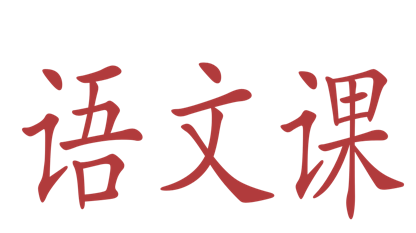 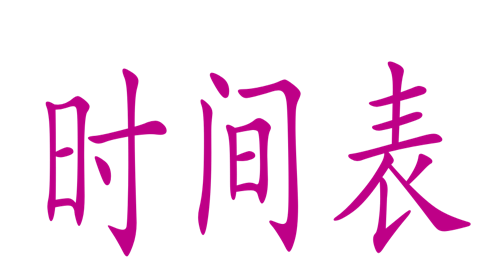 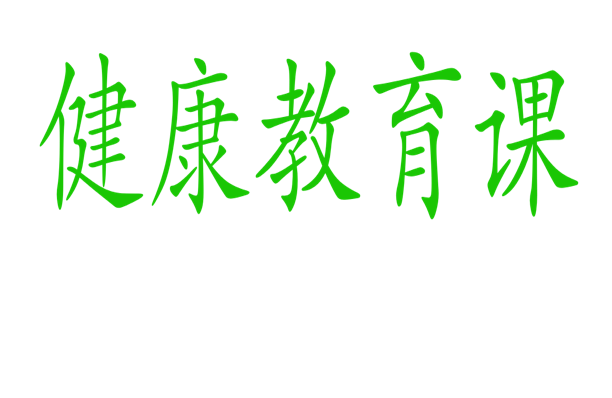 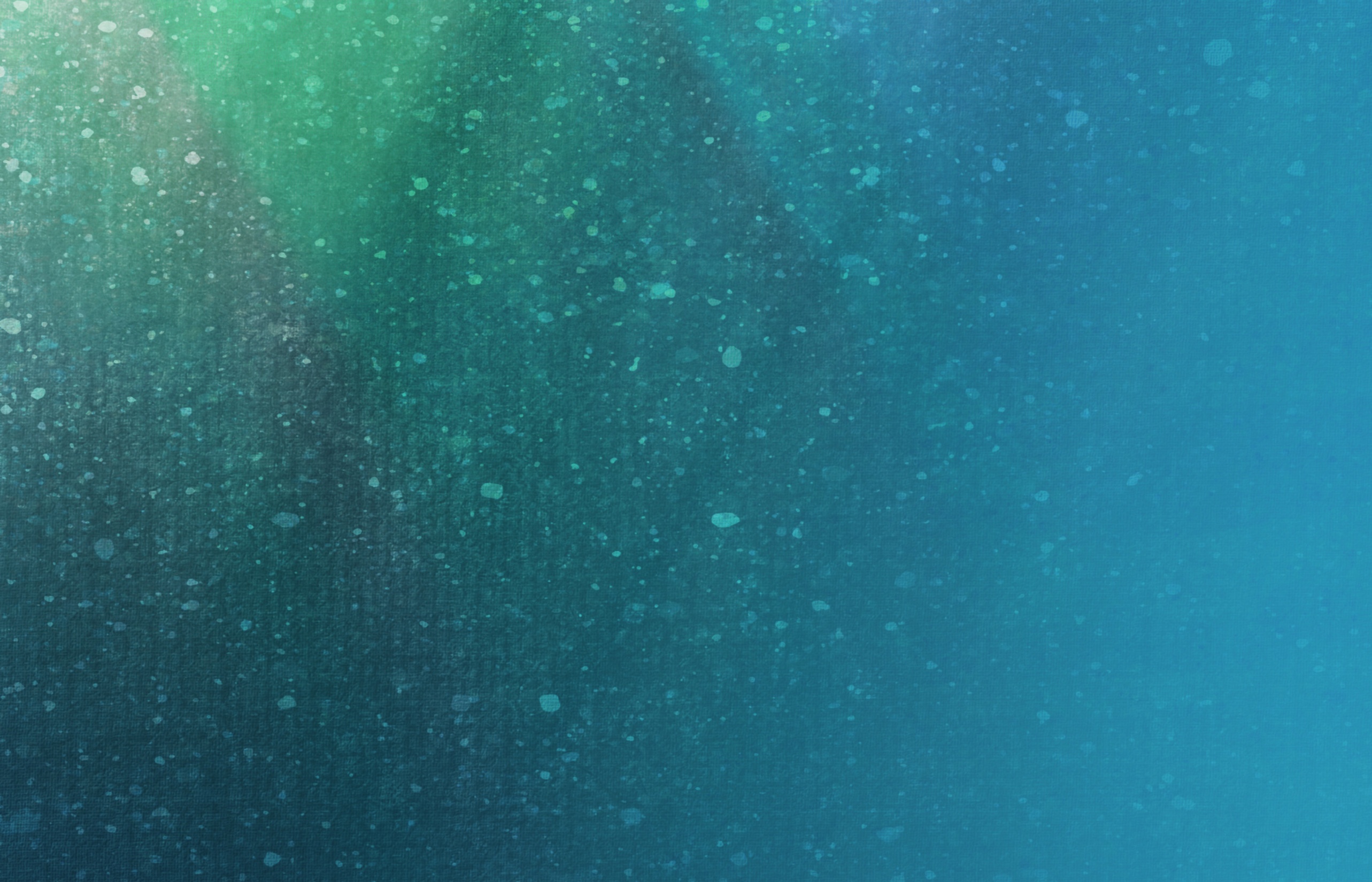 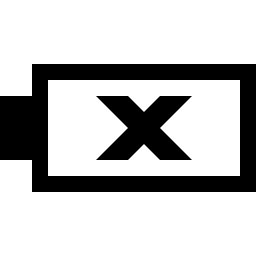 Pick 10 words you learn today to make flashcards！
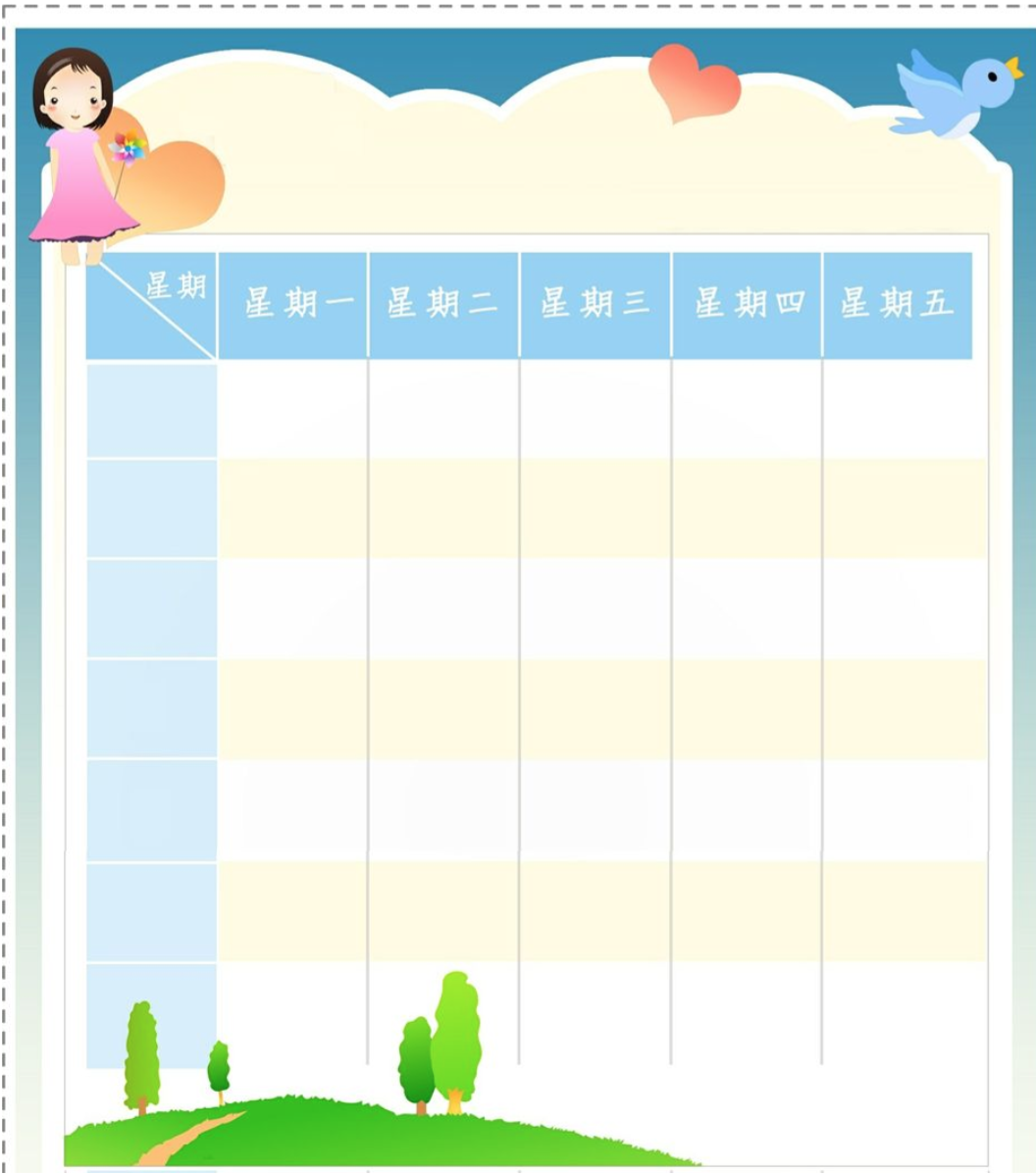